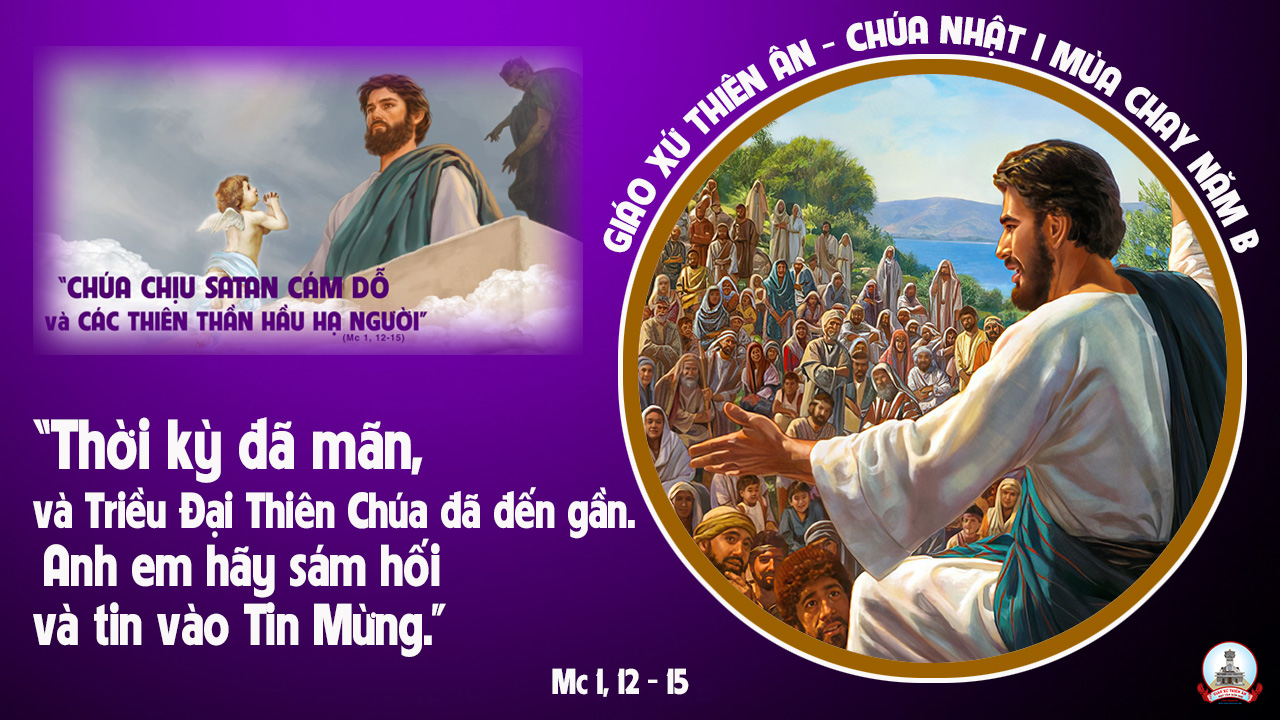 Tập Hát Cộng Đồng
Đk: Tất cả đường lối Chúa đều là từ bi, trung tín dành cho ai giữ Giao ước của Ngài.
Câu Xướng Trước Phúc Âm:
Người ta sống không nguyên bởi bánh, nhưng bởi mọi lời do miệng Thiên Chúa phán ra.
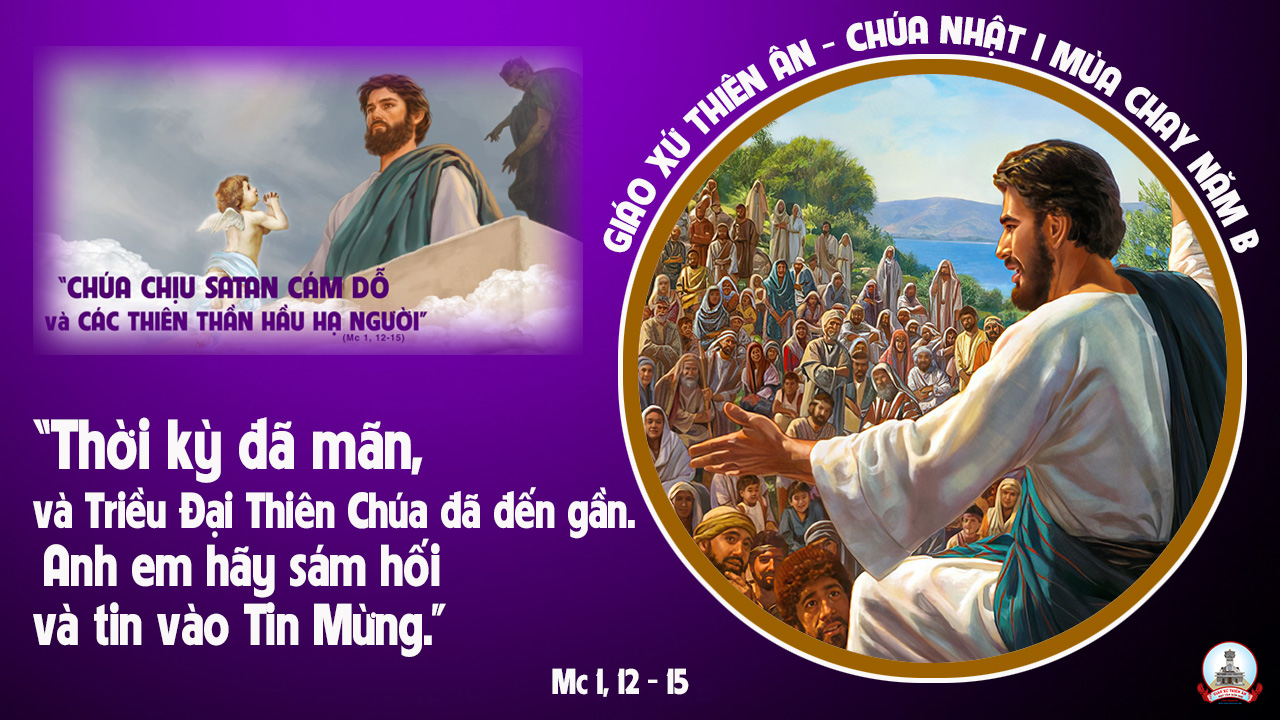 Ca Nhập LễHãy Quay VềMi TRầm
Tk1: Hãy quay về thật lòng ăn năn, hỡi những người lạc bước đường lầm! Hãy quay về về cùng Chúa ta Người thương ta tình thiết tha đậm đà.
Đk: Hãy đổi mới tinh thần, hãy sống đúng Tin Mừng người ơi! Hãy đổi mới tinh thần hãy sống đúng Tin Mừng hỡi người.
Tk2: Hãy quay về này ngày cứu rỗi, Chúa thương tình tha thứ tội đời! Hãy quay về về cùng Chúa ta Người thương ta tình thiết tha đậm đà.
Đk: Hãy đổi mới tinh thần, hãy sống đúng Tin Mừng người ơi! Hãy đổi mới tinh thần hãy sống đúng Tin Mừng hỡi người.
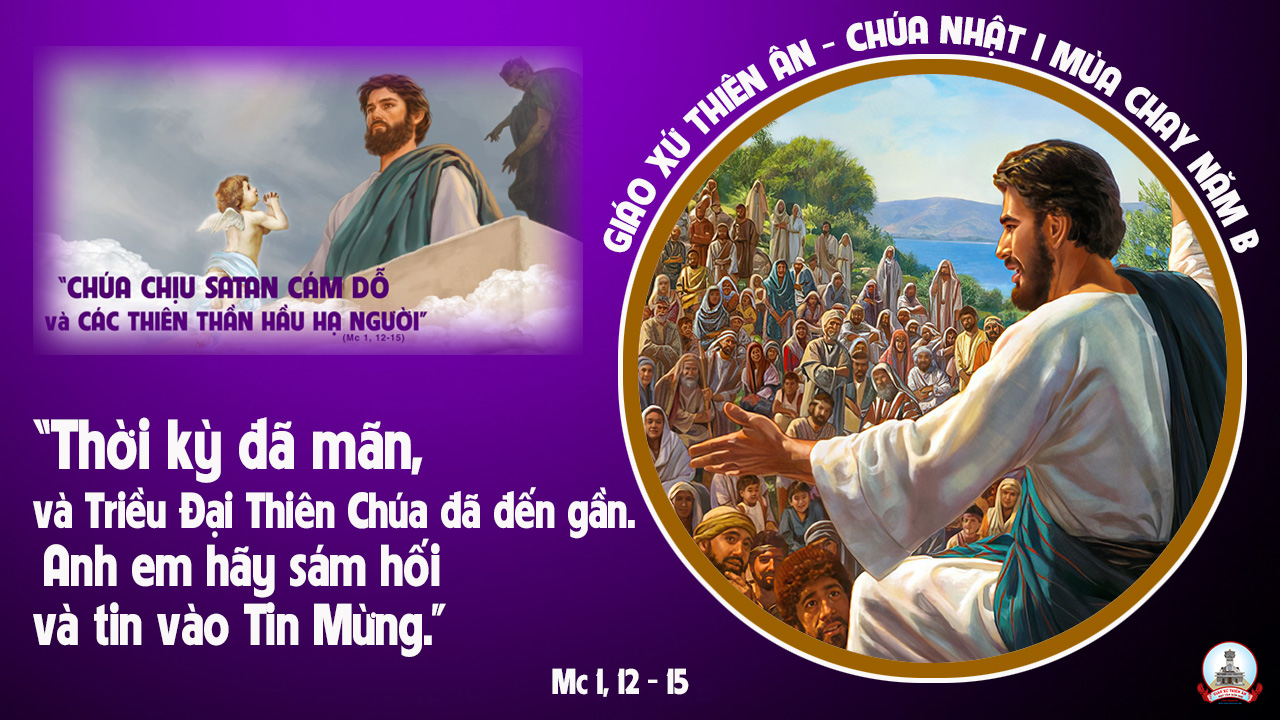 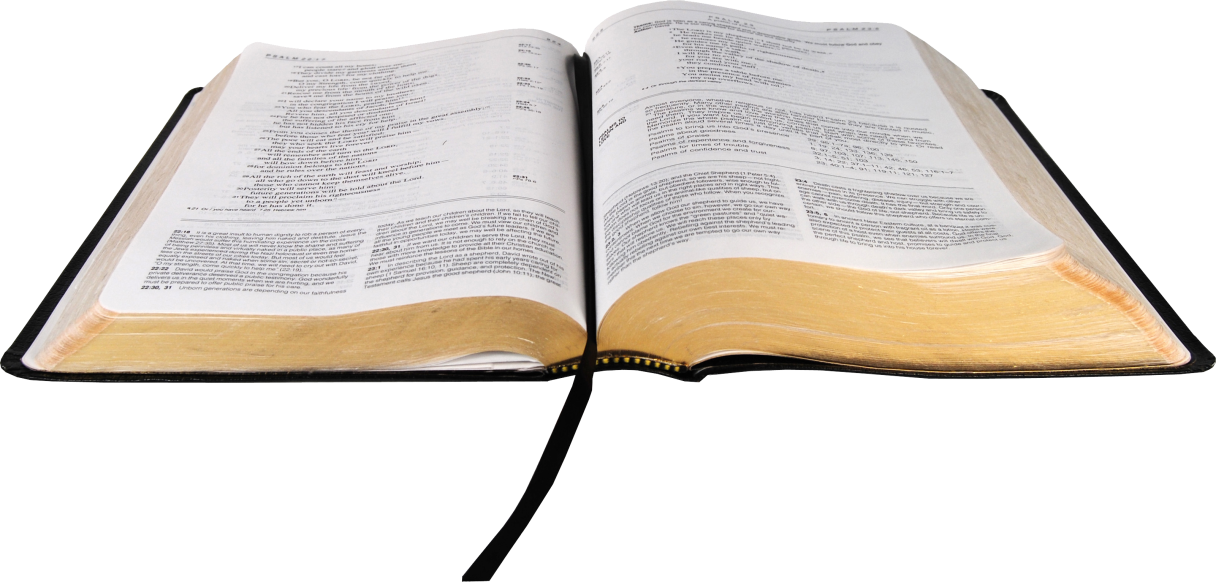 Bài đọc 1:
Sau hồng thuỷ, Thiên Chúa lập giao ước với ông Nô-ê.
Bài trích sách Sáng thế.
Đáp CaThánh Vịnh 24Lm. Kim Long03 Câu
Đk: Tất cả đường lối Chúa đều là từ bi, trung tín dành cho ai giữ Giao ước của Ngài.
Tk1: Xin chỉ dạy con biết đường lối Chúa. Và dẫn con theo chân lý của Ngài. Vì Ngài là Thần Linh tế độ cho con. Ngày đêm con vững tin lòng thương xót Ngài.
Đk: Tất cả đường lối Chúa đều là từ bi, trung tín dành cho ai giữ Giao ước của Ngài.
Tk2: Xin dủ lòng thương nhớ tình nghĩa cũ. Ngài đã ban qua muôn thuở muôn đời. Tội tình của tuổi thơ Chúa đừng ghi tâm, mà xin luôn nhớ con vì ân nghĩa Ngài.
Đk: Tất cả đường lối Chúa đều là từ bi, trung tín dành cho ai giữ Giao ước của Ngài.
Tk3: Xin chỉ đường cho những kẻ lỡ bước, vì Chúa đây luôn nhân ái chân thực. Dìu kẻ nghèo hèn theo lối đường công minh, dạy con luôn vững tâm tìm theo lối Ngài.
Đk: Tất cả đường lối Chúa đều là từ bi, trung tín dành cho ai giữ Giao ước của Ngài.
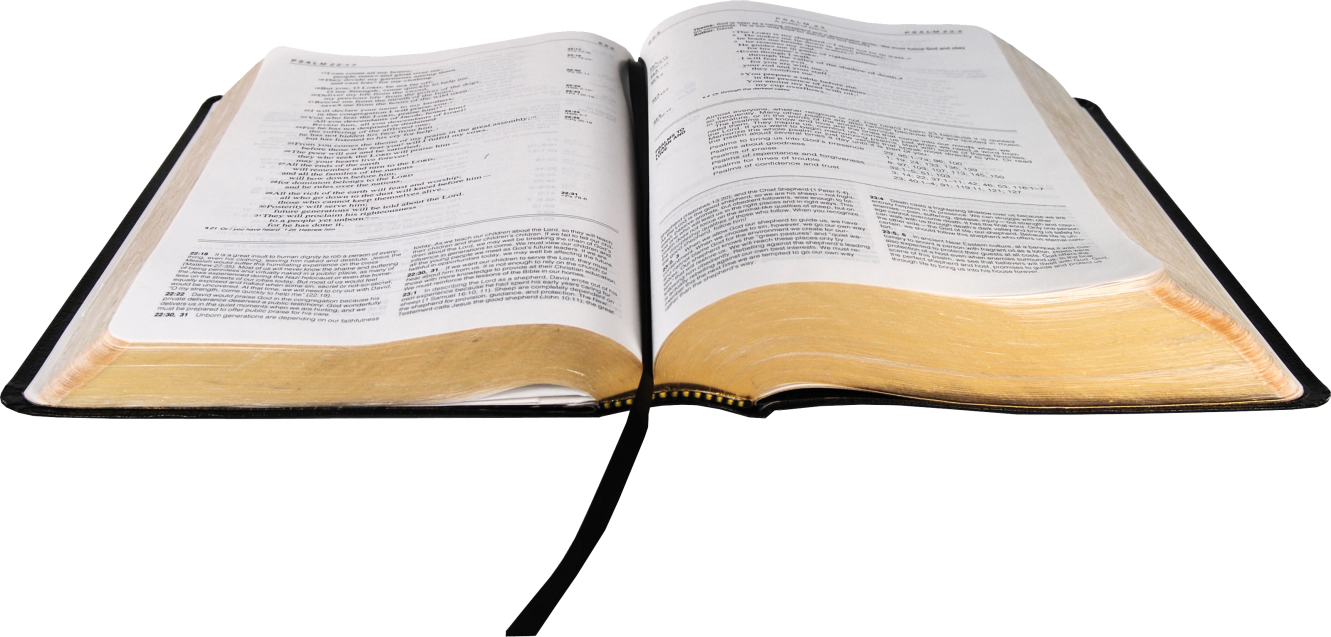 Bài đọc 2:
Nước đó là phép rửa nay cứu thoát anh em.
Bài trích thư thứ nhất của thánh Phê-rô tông đồ.
Câu Xướng Trước Phúc Âm:
Người ta sống không nguyên bởi bánh, nhưng bởi mọi lời do miệng Thiên Chúa phán ra.
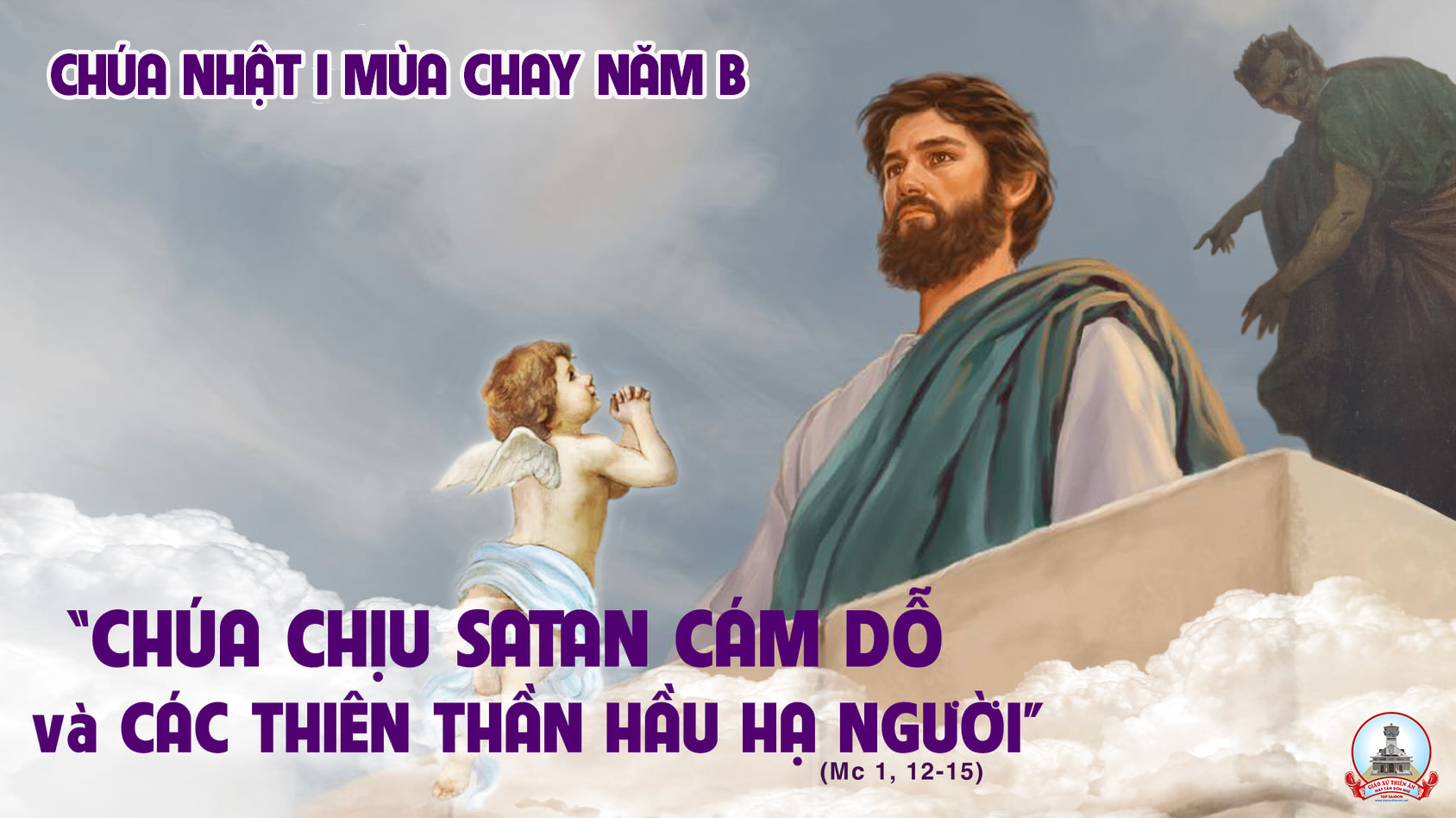 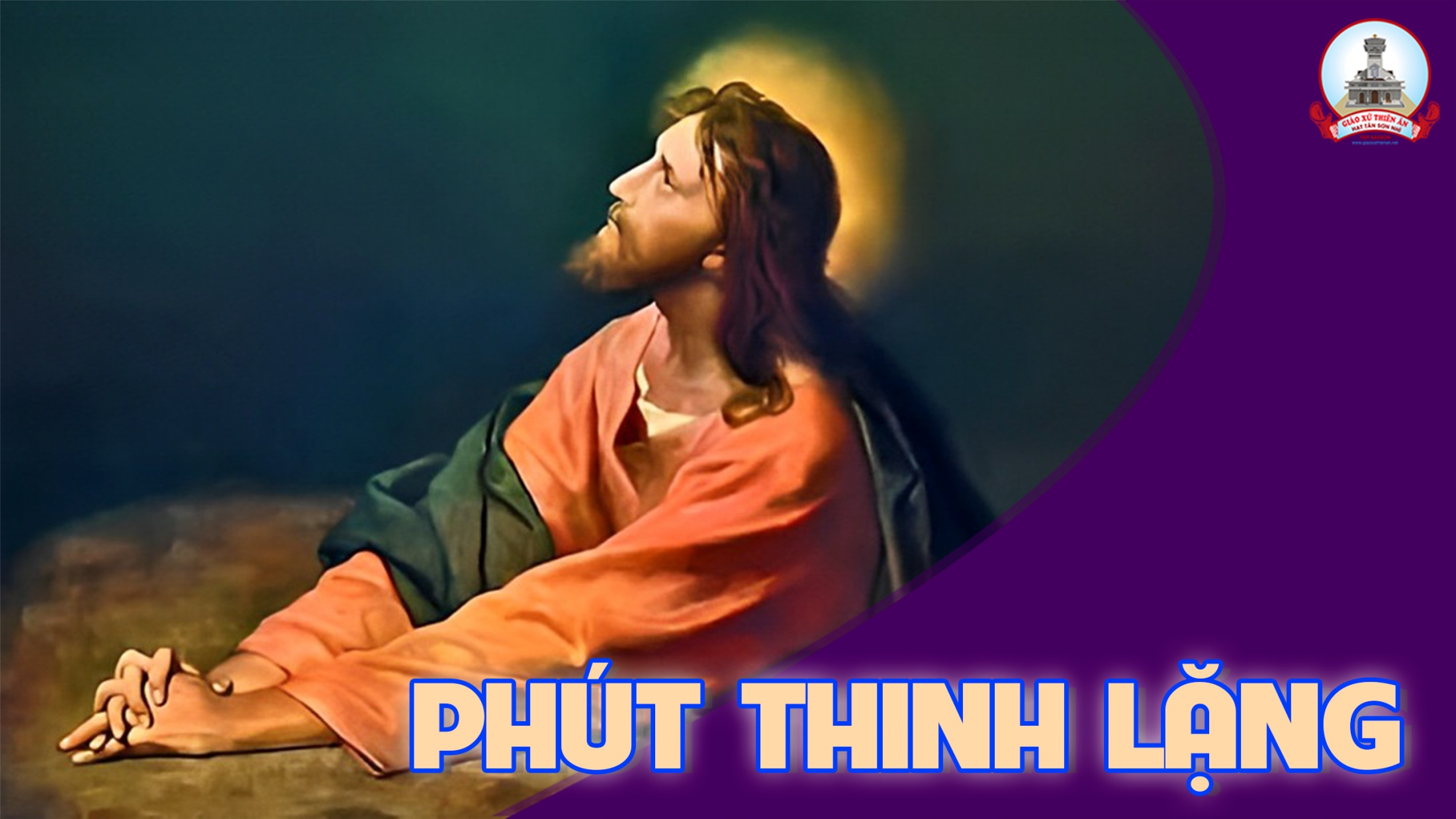 KINH TIN KÍNH
Tôi tin kính một Thiên Chúa là Cha toàn năng, Đấng tạo thành trời đất, muôn vật hữu hình và vô hình.
Tôi tin kính một Chúa Giêsu Kitô, Con Một Thiên Chúa, Sinh bởi Đức Chúa Cha từ trước muôn đời.
Người là Thiên Chúa bởi Thiên Chúa, Ánh Sáng bởi Ánh Sáng, Thiên Chúa thật bởi Thiên Chúa thật,
được sinh ra mà không phải được tạo thành, đồng bản thể với Đức Chúa Cha: nhờ Người mà muôn vật được tạo thành.
Vì loài người chúng ta và để cứu độ chúng ta, Người đã từ trời xuống thế.
Bởi phép Đức Chúa Thánh Thần, Người đã nhập thể trong lòng Trinh Nữ Maria, và đã làm người.
Người chịu đóng đinh vào thập giá vì chúng ta, thời quan Phongxiô Philatô; Người chịu khổ hình và mai táng, ngày thứ ba Người sống lại như lời Thánh Kinh.
Người lên trời, ngự bên hữu Đức Chúa Cha, và Người sẽ lại đến trong vinh quang để phán xét kẻ sống và kẻ chết, Nước Người sẽ không bao giờ cùng.
Tôi tin kính Đức Chúa Thánh Thần là Thiên Chúa và là Đấng ban sự sống, Người bởi Đức Chúa Cha và Đức Chúa Con mà ra,
Người được phụng thờ và tôn vinh cùng với Đức Chúa Cha và Đức Chúa Con: Người đã dùng các tiên tri mà phán dạy.
Tôi tin Hội Thánh duy nhất thánh thiện công giáo và tông truyền.
Tôi tuyên xưng có một Phép Rửa để tha tội. Tôi trông đợi kẻ chết sống lại và sự sống đời sau. Amen.
LỜI NGUYỆN TÍN HỮU
CHÚA NHẬT I MÙA CHAY NĂM B
Mùa Chay như một lời mời gọi: hãy ăn năn sám hối, vì chỉ khi cậy trông vào ơn Chúa, thì chúng ta mới có thể chiến thắng được cám dỗ và những yếu đuối tội lỗi. Vậy giờ đây chúng ta hãy sốt sắng dâng lời cầu xin:
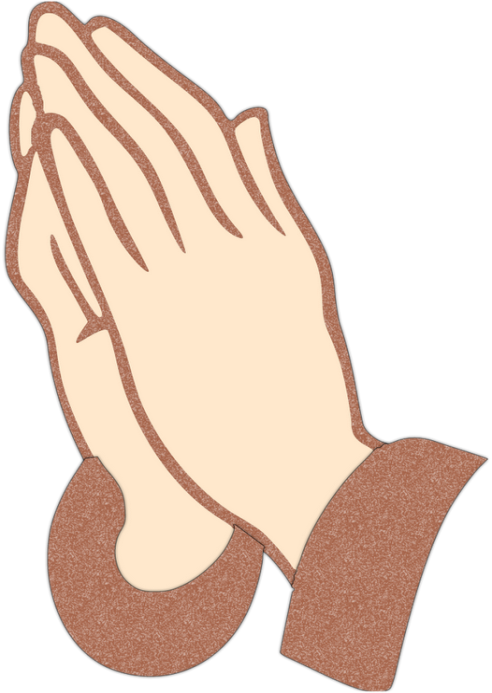 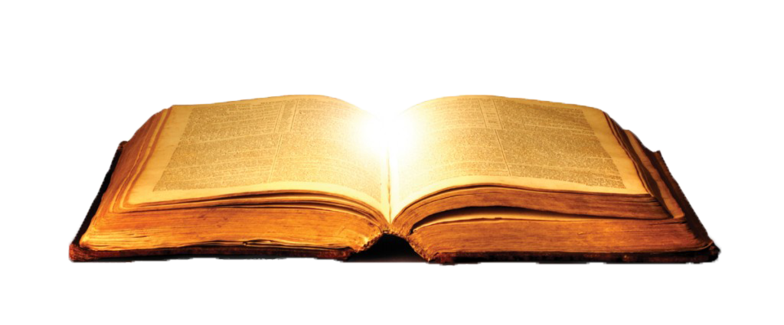 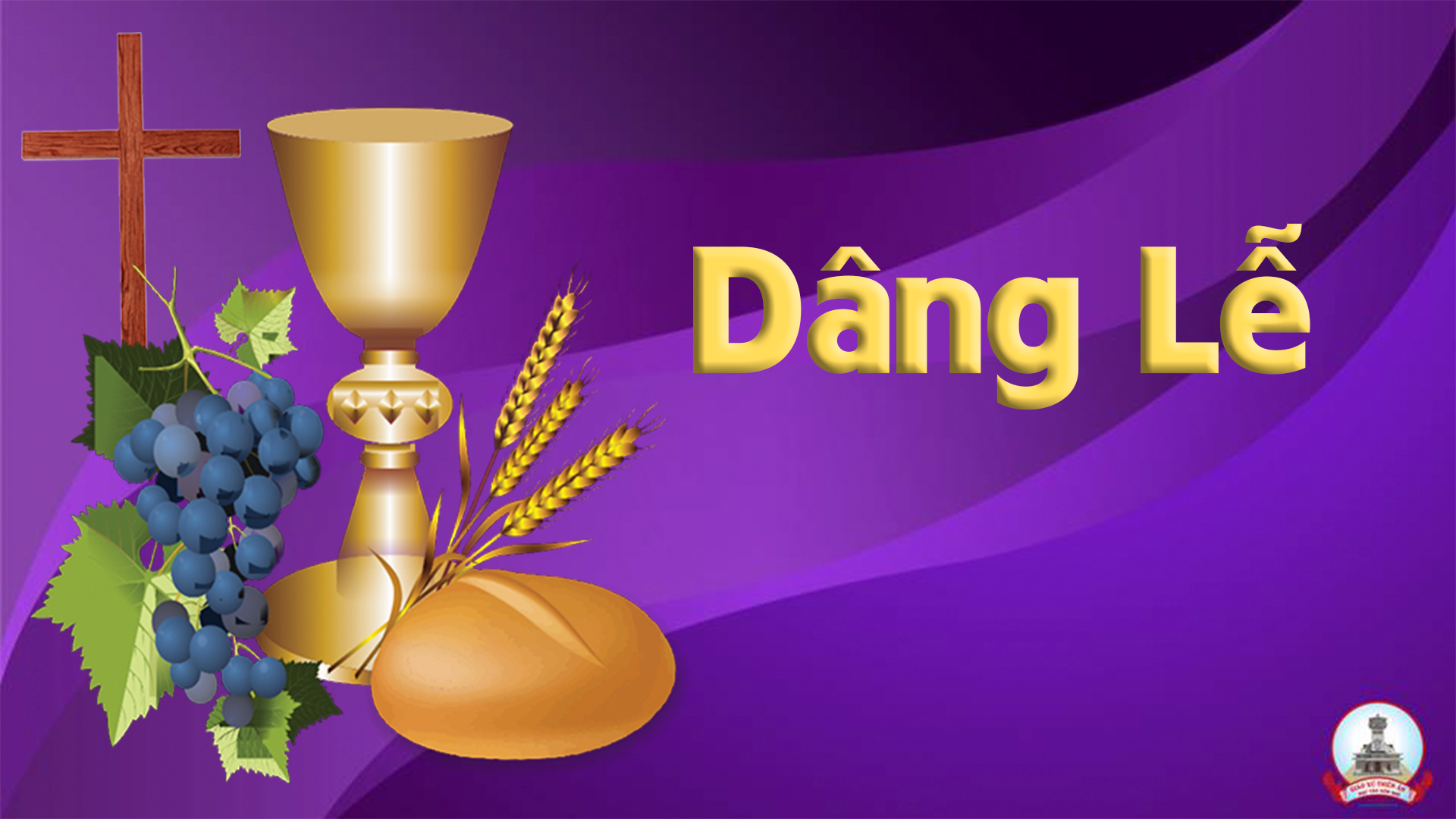 Nếu con chợt nhớ
Phương Anh
Đk: Chúa ơi con sẽ ra về để lễ vật lại nơi đây nếu con chợt nhớ hôm qua con bất hòa với anh em mà con chưa có làm hòa.
TK1: Vì Chúa nói rằng Chúa ơi và con biết rằng Chúa ơi lễ vật hy tế Chúa sẽ không ưng! Vì Chúa nói rằng Chúa ơi và con biết rằng Chúa ơi Ngài chỉ ưng ý tấm thân hòa bình.
Đk: Chúa ơi con sẽ ra về để lễ vật lại nơi đây nếu con chợt nhớ hôm qua con bất hòa với anh em mà con chưa có làm hòa.
TK2: Vì Chúa nói rằng Chúa ơi và con biết rằng Chúa ơi rượu ngọt bánh trắng Chúa sẽ không ưng! Vì Chúa nói rằng Chúa ơi và con biết rằng Chúa ơi Ngài chỉ ưng ý tấm thân hòa bình.
Đk: Chúa ơi con sẽ ra về để lễ vật lại nơi đây nếu con chợt nhớ hôm qua con bất hòa với anh em mà con chưa có làm hòa.
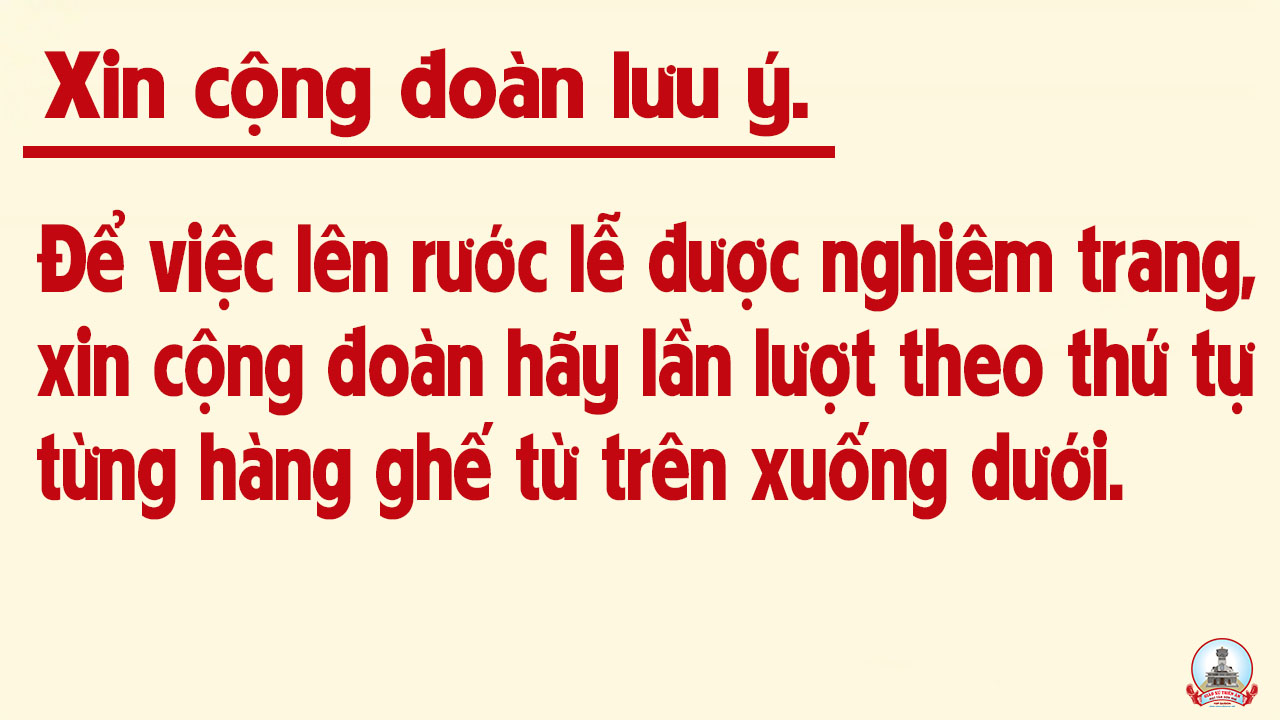 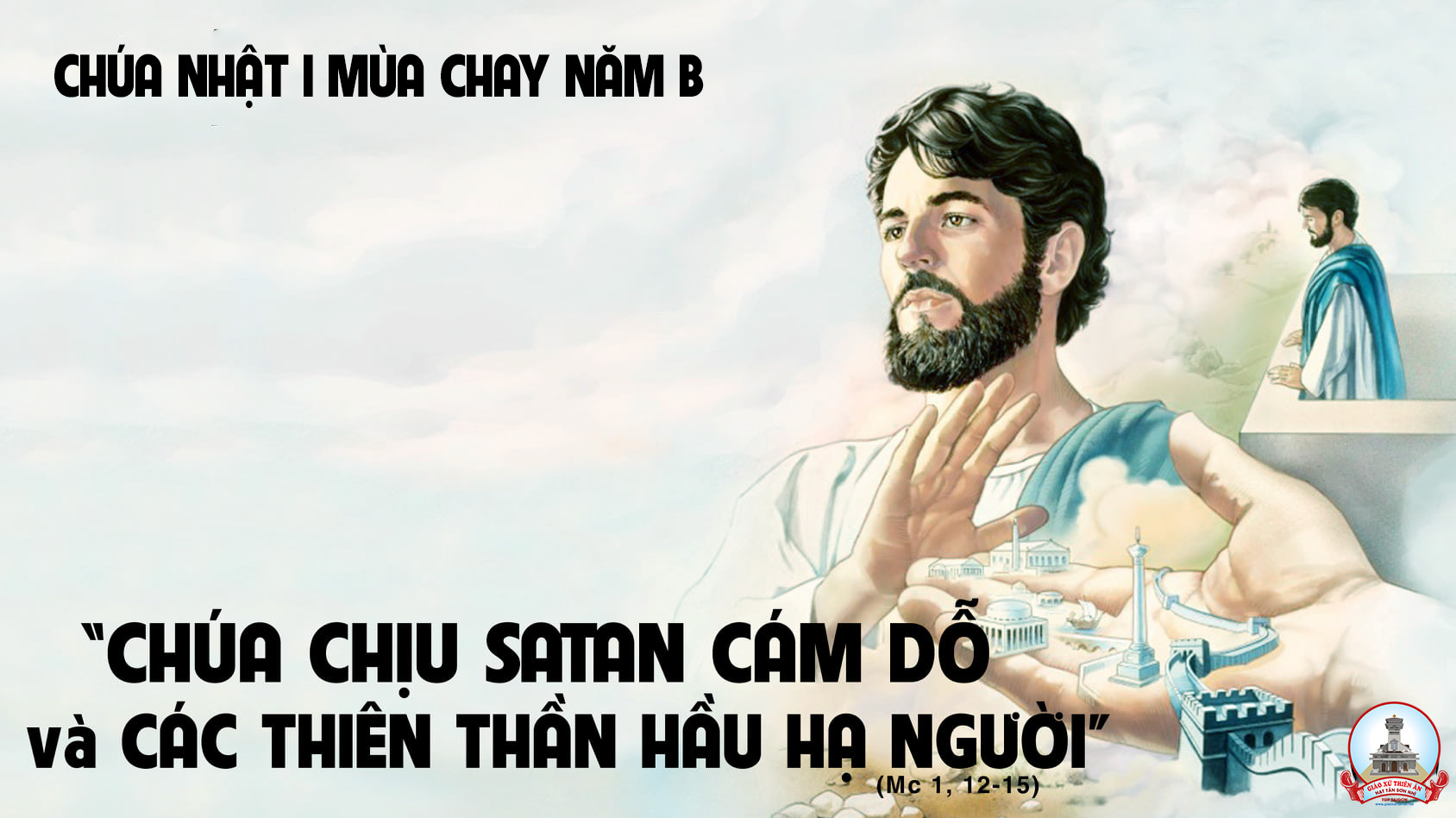 Ca Nguyện Hiệp Lễ Tâm Tình Sám HốiLm. Nguyễn Duy
Tk1: Trong tâm tình sám hối con đớn đau vì tội đã phạm. Trong tâm tình ăn năn con khóc than biết bao lầm lỗi. Chúa ơi con đã biết tội mình! Chúa ơi con đã biết tội mình. Tội làm con xa lìa Nhan Chúa, tội làm con xa lìa tình thương.
Đk: Con xin trở về với Ngài, con xin chuộc lại lỗi lầm. Làm lại cuộc đời mới trong mến yêu muôn phần. Con xin trở về cùng Chúa, con xin trở về cùng anh em. Để lại được sống trong ân tình của những người con.
Tk2: Mang thân phận yếu đuối con bước đi nhờ Ngài đắt dìu. Nhưng bao lần vô tâm con đã quên ân tình trợ giúp. Chúa ơi nay con cách xa Ngài, ví như chiên con sống lạc bầy. Mà tình Cha không bờ không bến Ngài tìm con đưa về nguồn vui.
Đk: Con xin trở về với Ngài, con xin chuộc lại lỗi lầm. Làm lại cuộc đời mới trong mến yêu muôn phần. Con xin trở về cùng Chúa, con xin trở về cùng anh em. Để lại được sống trong ân tình của những người con.
Tk3: Xin ơn trời thắp sáng lòng trí con bằng ngọn lửa hồng. Vui trên đường hy sinh theo Chúa đi gieo nguồn hạnh phúc. Chúa ơi! con xin sống cho Ngài, Chúa ơi! con xin sống cho người. Trọn đời con vang bài ca mới để ngợi khen ân tình biển khơi.
Đk: Con xin trở về với Ngài, con xin chuộc lại lỗi lầm. Làm lại cuộc đời mới trong mến yêu muôn phần. Con xin trở về cùng Chúa, con xin trở về cùng anh em. Để lại được sống trong ân tình của những người con.
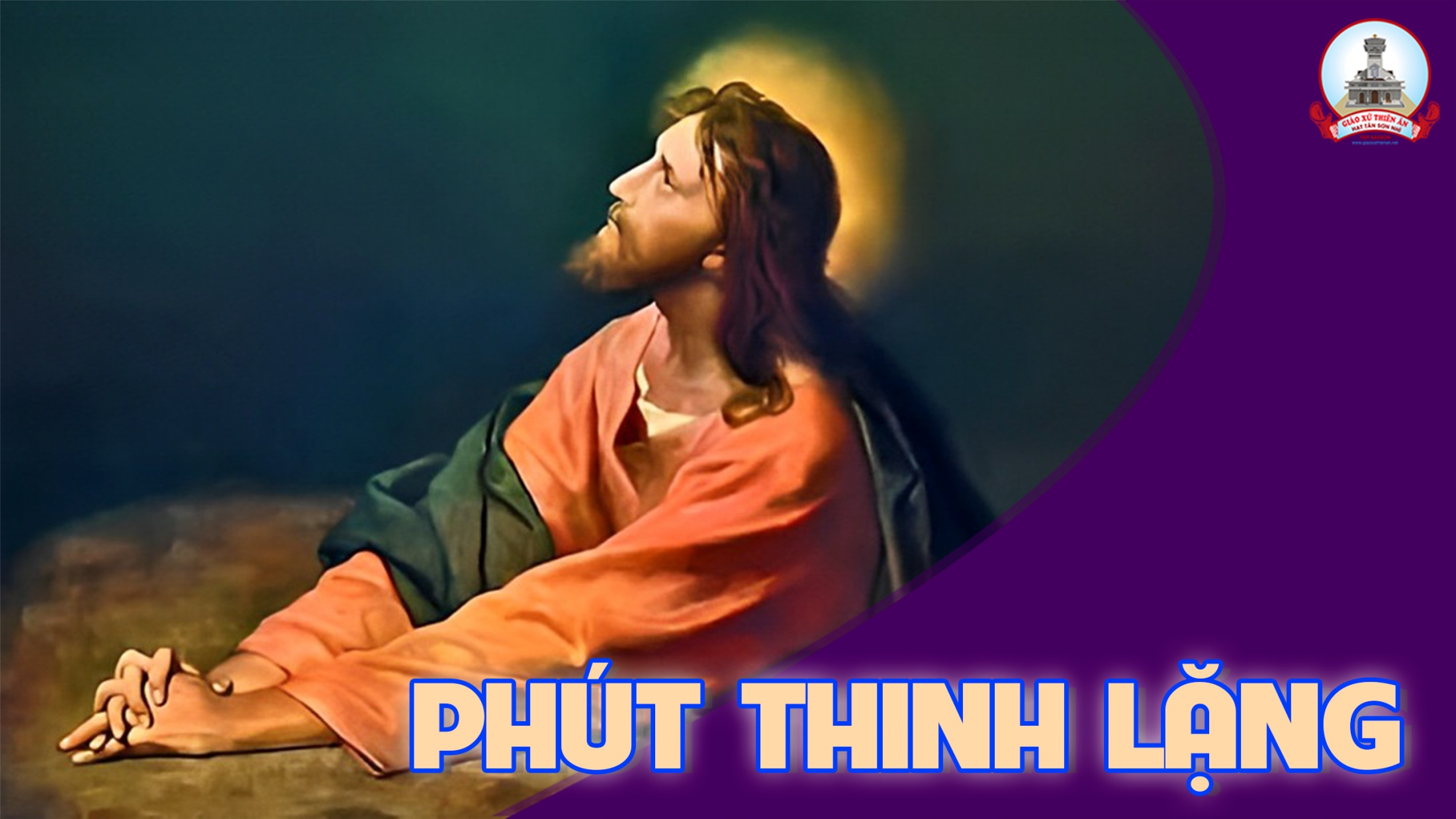 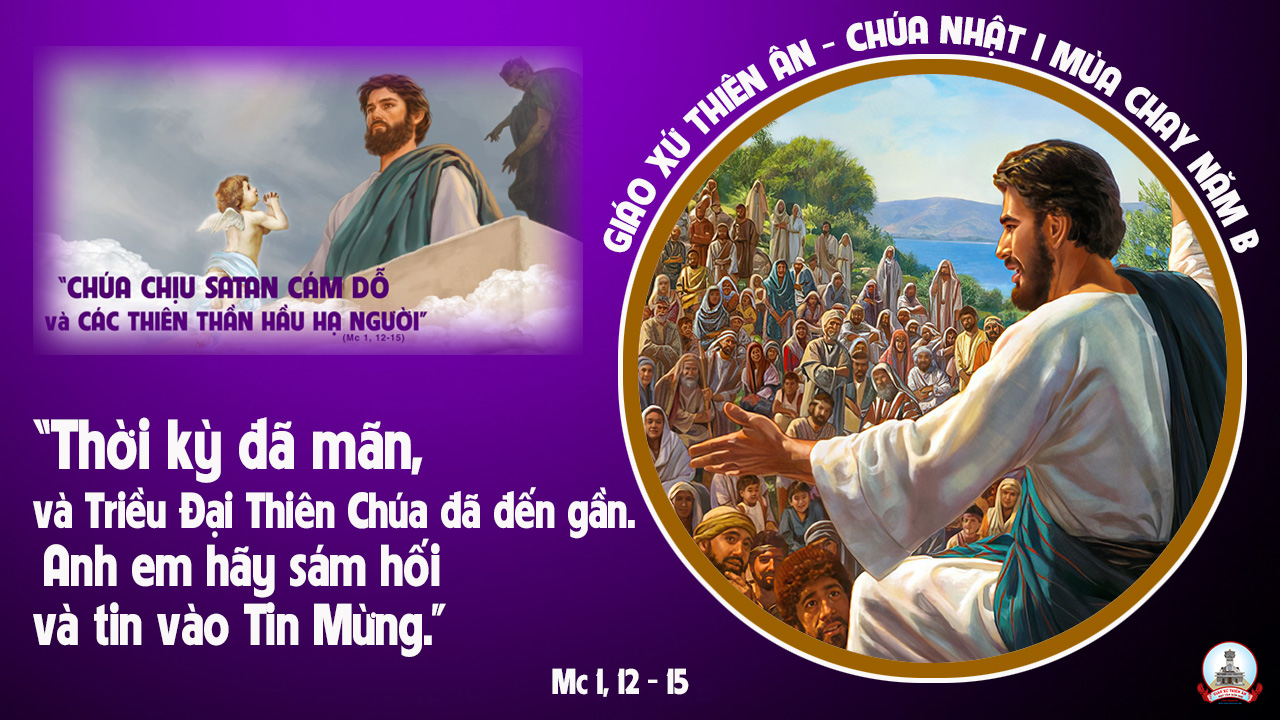 Ca Kết LễGiọt lệ sầuLãng Tử
Đk: Lạy Chúa (bao năm lưu lạc) nay con về đây, con quỳ đây xin Chúa thứ tha.
Tk1: Con đã say mê trong bước đường lầm. Nay con quyết tâm quay gót trở về.
Đk: Lạy Chúa (bao năm lưu lạc) nay con về đây, con quỳ đây xin Chúa thứ tha.
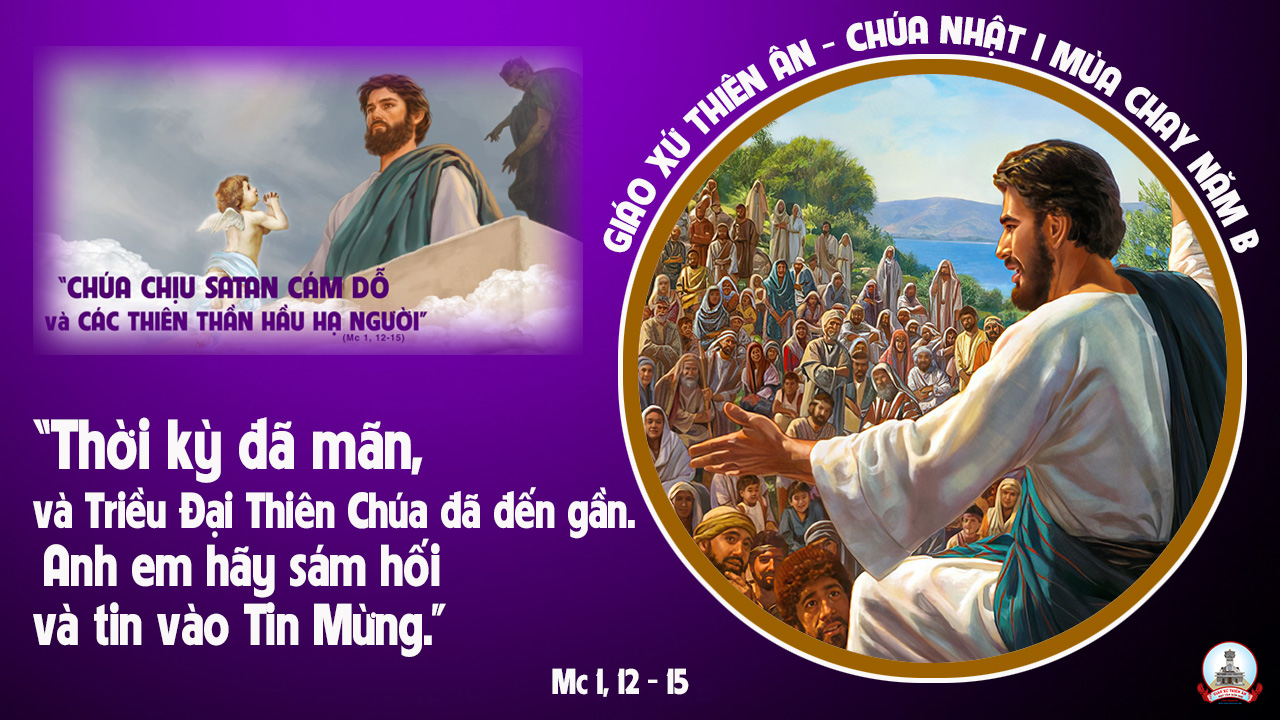